Are you Weary and Exhausted?
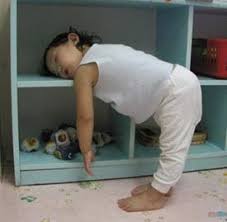 Introduction
Are you exhausted because you are carrying all the load? 

Are you burdened with a sickness that won’t go away?  

Are you suffering persecution for doing God’s will?  

Are you tired of doing what’s right, especially when everyone else seems to be content doing wrong?  

Are you suffering from some kind of an addiction?
Why are you Weary or Exhausted?
Worry (Luke 10:38-42)?

Enduring with sickness (2 Cor. 12:7-8)?

Affliction due to persecution (2 Cor. 11:23-27)?

Righteousness (tired of doing what’s right)?

Yielding to sin (Psalm 38:1-8; 32:3-4)?
[Speaker Notes: Worry- staying home from GM to prepare food for the preacher is wrong priority, being more worried about losing your position on your team missing services or worried more about studying for your test is being worried about the wrong thing.  Long term illness, cancer, caring for spouse and it appears that God isn’t answering my prayers, I’m weary.  Paul’s thorn in the flesh wasn’t removed after praying 3X.  You suffer affliction for doing right- Paul, insulted, called names, cursed out,  being told you are making ridiculous arguments, anti, Tired of doing right when everyone else seems to be doing wrong.  Righteousness doesn’t pay we may say to ourselves.  Yielding to sin leads to great burdens like David (physically, emotionally, psychologically, spiritually) knew better.  Pharisees & Lawyers weighed down men is burdens too hard to bear and wouldn’t lift their finger to help (Lk. 11:46; Mt. 23:4). How?  They don’t give them the true care for their burden of sin.]
Temptations Because of Weariness
You could say things you shouldn’t

Blame God for your illness 

Become like the world to avoid persecution

Quit when you’re burned out

Saying “I’m too great a sinner to be forgiven”
[Speaker Notes: Angry words while short tempered, lash out in frustration.  Satan might be behind your illness, he wanted Job to blame & curse God but never His fault (Jas. 1:13ff).  If we’re afraid of persecution, how can we be the light of the world and the salt of the earth (Mt. 5:13-16).  Did the apostles quit doing what’s right?   Was Paul too great a sinner?]
Jesus Promises Rest for the Weary (Matthew 11:28-30)
Don’t worry- seek God First, Pray (Mt. 6:33-34)

God’s grace helps you endure (2 Cor. 12:9-10)

God’s glory rests on persecuted (1 Pet. 4:12-16)

You will reap if you don’t give up (Gal. 6:7-10)

Enslaved sinners can be free- Christ (Jn. 8:31ff)
[Speaker Notes: Weary- feeling fatigue, working hard, Heavy laden-  to load up (properly as a vessel or animal), that is, (figuratively) to overburden with ceremony (or spiritual anxiety)Jesus understood- weary from his journey (John 4:6) (worry, sickness, persecution, righteous, sinner) Don’t worry God will take care of you, Grace that is greater than all my sin, His Grace is Sufficient for Me (58s), “Follow Me” (564) Complaining how folks treating you- remember what they did to our Lord, Be faithful weary pilgrim, but now we’ll make the journey with your hand safe in mine. “At Calvary” (426)  Mercy there was great & grace was free, pardon there was multiplied to Me, there My burdened soul found liberty at Calvary.]
Come Learn from Jesus (Mt. 11:28-30)
He humbly obeyed His Father (Jn. 15:10; Phil. 2:8).

He died so that your sins could be forgiven.           (1 Cor. 15:3-4; Heb. 2:9)

His commands are not burdensome- you will find rest for your souls in Him (1 Jn. 5:3; Jas. 1:25).

The worldly wise won’t humble their pride, will you (Matt. 11:25; 18:1-4; 1 Peter 5:5-7)?
[Speaker Notes: Jesus was meek and lowly in heart.  Yoke- “(to join, especially by a yoke); a coupling, that is, (figuratively) servitude (a law or obligation). Illustration may be taken from the yoke fitted to the shoulders of the two oxen that drew the Eastern plough. That yoke was only easy for each ox as they both cheerfully bore it together. So with the yoke of Sonship. Jesus share your heavy load.  It will be light and easy for you only if you have the right perspective. Paul’s pain was momentary light (from Mt. 11:30 only other time used in Bible) affliction which produces an eternal weight of glory while looking at heavenly things.  He pressed on toward the goal of the resurrection of the dead (Phil. 3:13-14).]
Humbly Obey Jesus (Heb. 5:8-9)
Believe Jesus is God’s Son (John 8:24)

Repent of Your Sins (Luke 13:3)

Confess Jesus is God’s Son (Matt. 10:32-33)

Be Baptized in Order to be Saved (Mark 16:16)

Be Faithful until Death (Mt. 28:19-20; Rv. 2:10)
[Speaker Notes: Solomon came to this understanding that all things are wearisome (Eccl. 1:8). Humble yourself- If you are weary and heavy laden, don’t let your pride or remain in denial about your spiritual life get in the way of coming to Jesus for rest for your soul.  False teachers won’t tell you the whole truth about what will relieve your burdens- just believe. All the songs (5) that are inspired by this verse, “Hark the Gentle Voice” (268); “Jesus Will Give You Rest” (333) Sweet happy rest, Jesus will give you rest; “The Haven of Rest” (365); “Come unto Me” (540); “Come unto Me” (632).  Judgment Day is Coming, Jesus died so that you can live for Him and serve Him and escape from the wrath to come.  Burdens are lifted at Calvary.  Urgency- come to Jesus today!]